Модернизация системы общего образования в 2012 году
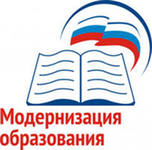 Совещание руководителей ОУ Павловского района
21.03.2012 год
О. А. Воронина, 
ведущий специалист УО
1
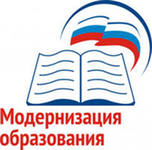 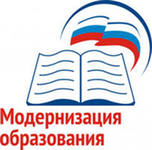 Комплекс мер по модернизации     системы общего образования в 2012 году
http;//rimcz.16mb.com
2
Комплекс мер по модернизации     системы общего образования в 2012 году
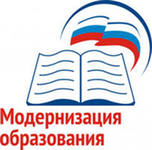 Выделено 
34 581,49 тыс. руб. + 409,04 тыс. руб.  = 
35 041,53 тыс. руб.

Письмо департамента образования и науки Краснодарского края от 16.03.2012 года № 47-3641/12-14 «О распределении средств федеральной субсидии, поступающих на модернизацию системы общего образования в 2012 году»
Коллегия ДОН КК 
от 2 марта 2012 года, протокол № 1/1
3
Комплекс мер по модернизации     системы общего образования в 2012 году
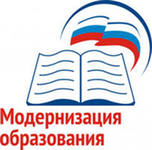 Ι транш

Капитальный ремонт – замена школьных окон
8 760,38 тыс. руб.
           СОШ № 11 → № 12,9 (спортивный зал)
Письмо департамента образования и науки Краснодарского края от 16.03.2012 года № 47-3641- 1 /12-14 «О замене оконных блоков в рамках комплекса по модернизации общего образования  в 2012 году»
Создание современной школьной инфраструктуры
Коллегия ДОН КК 
от 2 марта 2012 года, протокол № 1/1
4
Комплекс мер по модернизации     системы общего образования в 2012 году
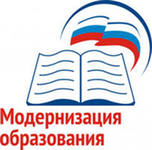 Ι транш


 Приобретение спортивного оборудования 
2 234,76 тыс. руб.
Письмо департамента образования и науки Краснодарского края от 16.03.2012 года № 47-3662/12-14 «О приобретении спортивного оборудования  для ОУ в рамках реализации комплекса мер по модернизации системы общего образования в 2012 году»
Перечень спортивного оборудования; 
 Решение Совета ОУ

Заявка ОУ
Создание современной школьной инфраструктуры
Коллегия ДОН КК 
от 2 марта 2012 года, протокол № 1/1
5
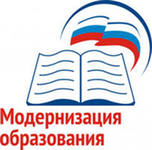 Обязательства по аттестации на 2012 год
6
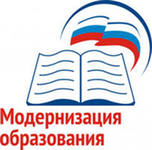 Обязательства по повышению квалификации  на 2012 год
7
Информированность общественности о ходе модернизации системы общего образования в ОУ
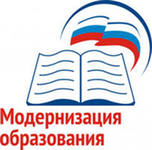 8
Информированность общественности о ходе модернизации системы общего образования в ОУ
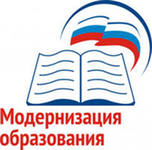 9
Информированность общественности о ходе модернизации системы общего образования в ОУ
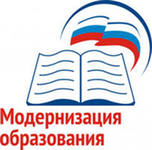 10
Информированность общественности о ходе модернизации системы общего образования в ОУ
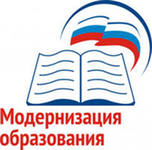 11